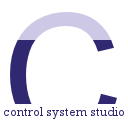 Scan System Update
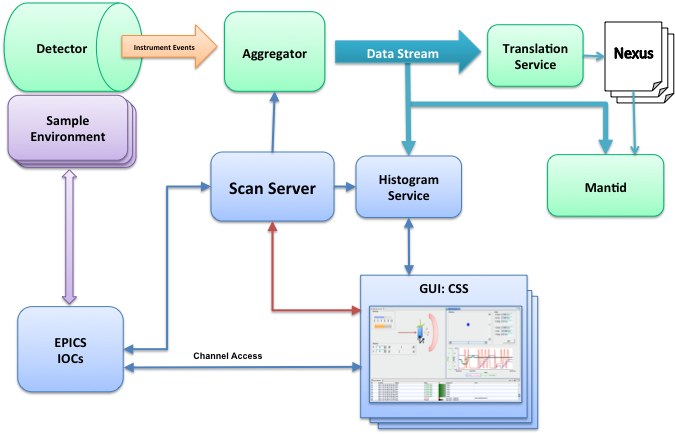 Kay Kasemir,

May 2015
Scan Server
Sample Environment Equipment
Sample Environment Equipments
Sample Environment Equipments
GUI: CSS










Script
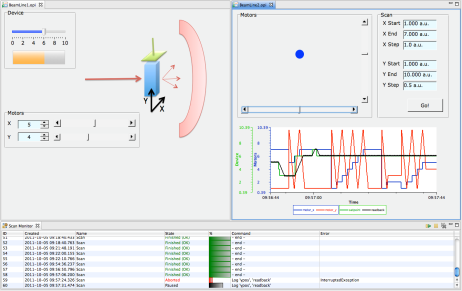 Scan Server
REST
EPICSIOCs
Channel Access
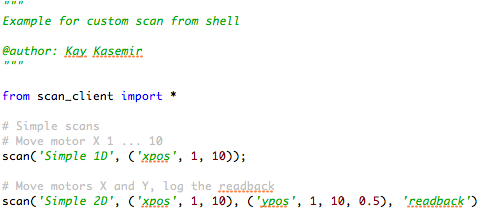 What it is and isn’t*
Is
Automation via Channel Access
Scan = Batch of commands
Queue multiple scans
Basic value logging
Submit, monitor, pause, resume, abort
Isn’t
Synchronization of actions beyond Channel Access
Data Acquisition (log every event, catalog, keep forever)
* .. depends on your definition of “is”
Set, Loop Commands
Set “some_pv” = 3.14
Loop “some_pv” = 1..10, step 0.5

Optionally
 Await completion (put-callback)
Check read-back to match written value (same or other pv)
.. With numeric tolerance
Timeout
Direction of (Nested) Loops
Loop(‘x’, 0, 5, 1)   0, 1, 2, 3, 4, 5
Loop(‘y’, 5, 0, -1)  5, 4, 3, 2, 1, 0
Loop(‘x’, 0, 5, 1,     Loop(‘y’, 0, 5, -1)) Alternate direction on ‘mismatch’
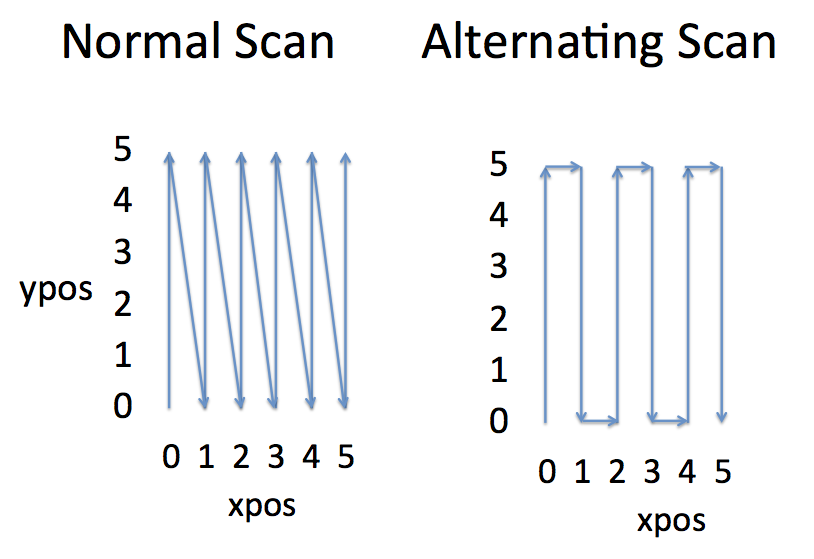 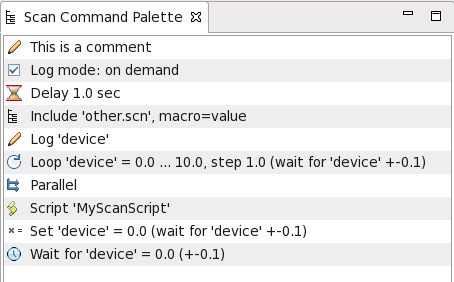 Other Commands
Wait for “pv1”  > 100
Wait for “pv2” to increment by 200
Get-callback for initial value, then monitors

Log “pv1”, “pv2”, “pv2”
Get-callback for current value, to RDB

Invoke ‘MyScript’
Jython-based custom commands
Like Sequencer?
Yes: Read/write Channel Access

No compilation
Monitor & control progress of scan
Basic data log
Schedule multiple scans

No arbitrary C code
No ‘if-then-else’ command
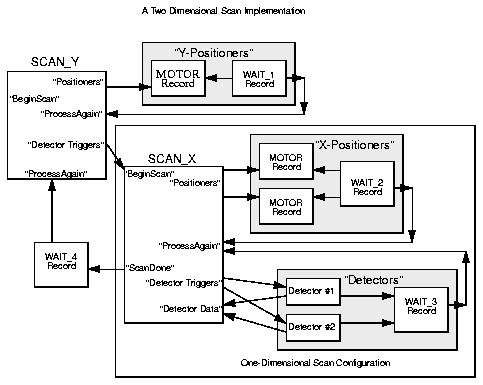 Like Scan Record?
Loop y=1..10:     Loop x=1..5:          Set “det_trigger”=1 with completion,          Log “x.RBV”, “y.RBV”, “det_counts”
Monitor, pause, resume, abort.Save, edit, resubmit scans     vs.     save/restore scan records.
Add 3rd loop without rebooting IOC to add 3rd scan record
Queue multiple scans

Logs to RDB w/ REST readout. No MDA/XDR/Nexus.
REST Interface
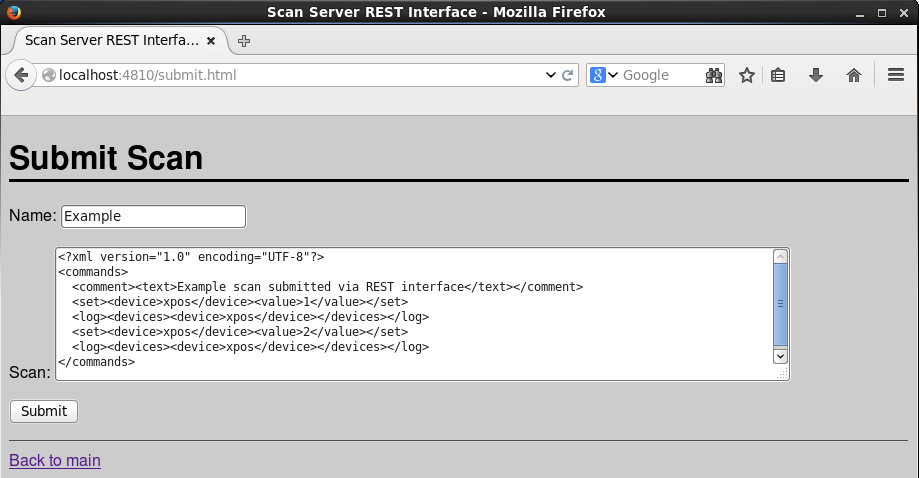 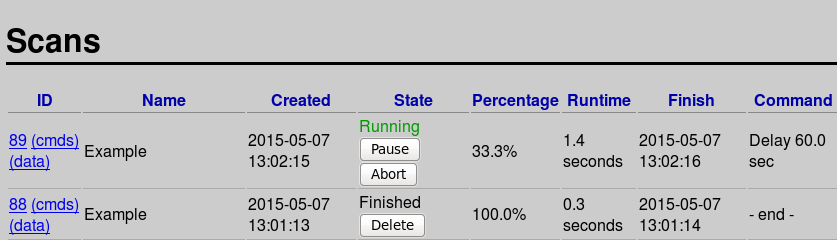 Scan Editor
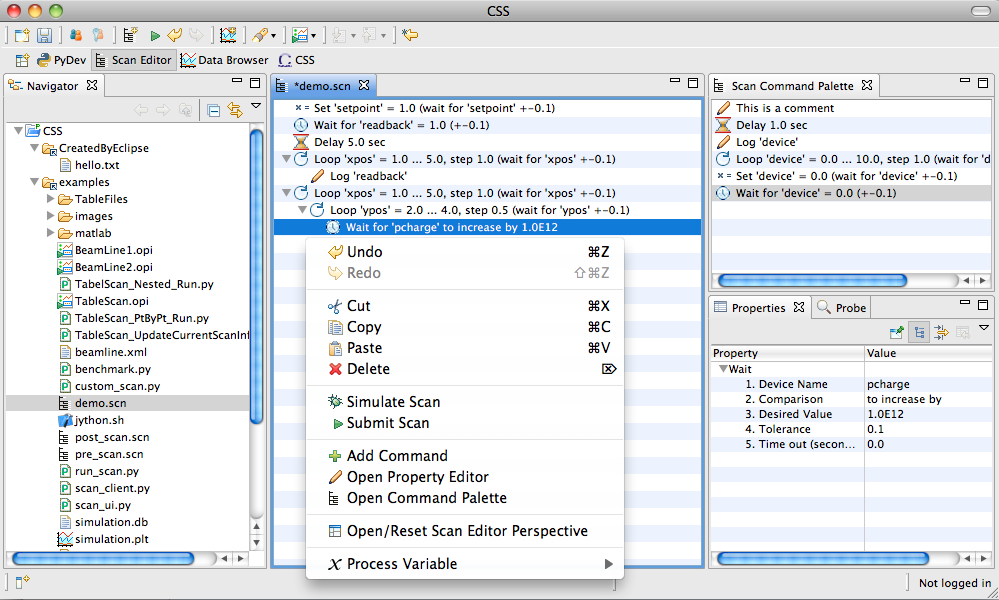 Add commands
Open, save
Set parameters
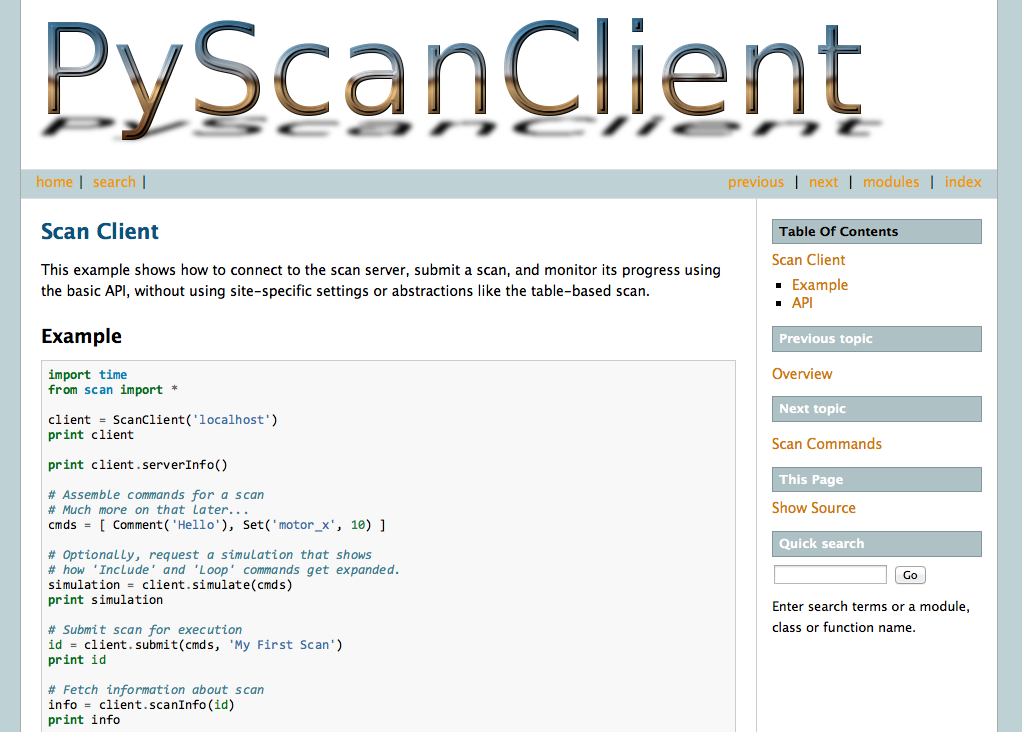 Python API
Site-Specific Settings
class BeamlineScanSettings(ScanSettings):    def __init__(self):        self.defineDeviceClass("chopper:.*", completion=True)        self.defineDeviceClass("motor.*", completion=True,                                                                   readback=True)
    def getReadbackName(self, device_name):        if "motor" in device_name:            return device_name + ".RBV“        return device_name

“Set(‘x’, 42)”  	 Set(‘x’, 42’)“Set(‘motor_x’, 42)”	 Set(‘motor_x’, 42, completion=True,			                             readback=‘motor_x.RBV)
GUI for Routine Beam Line Task
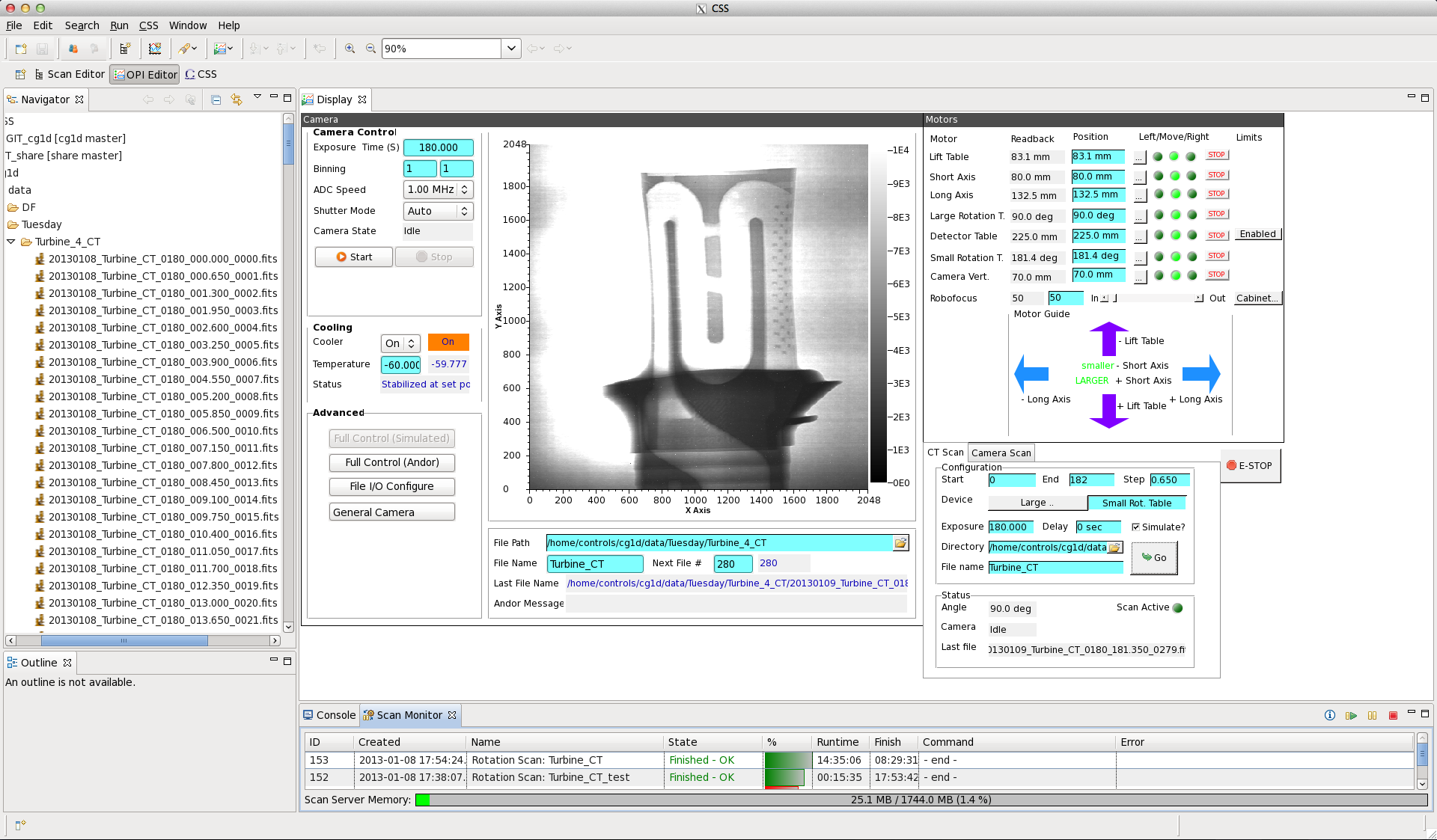 Under the hood
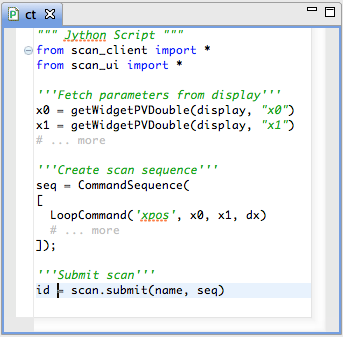 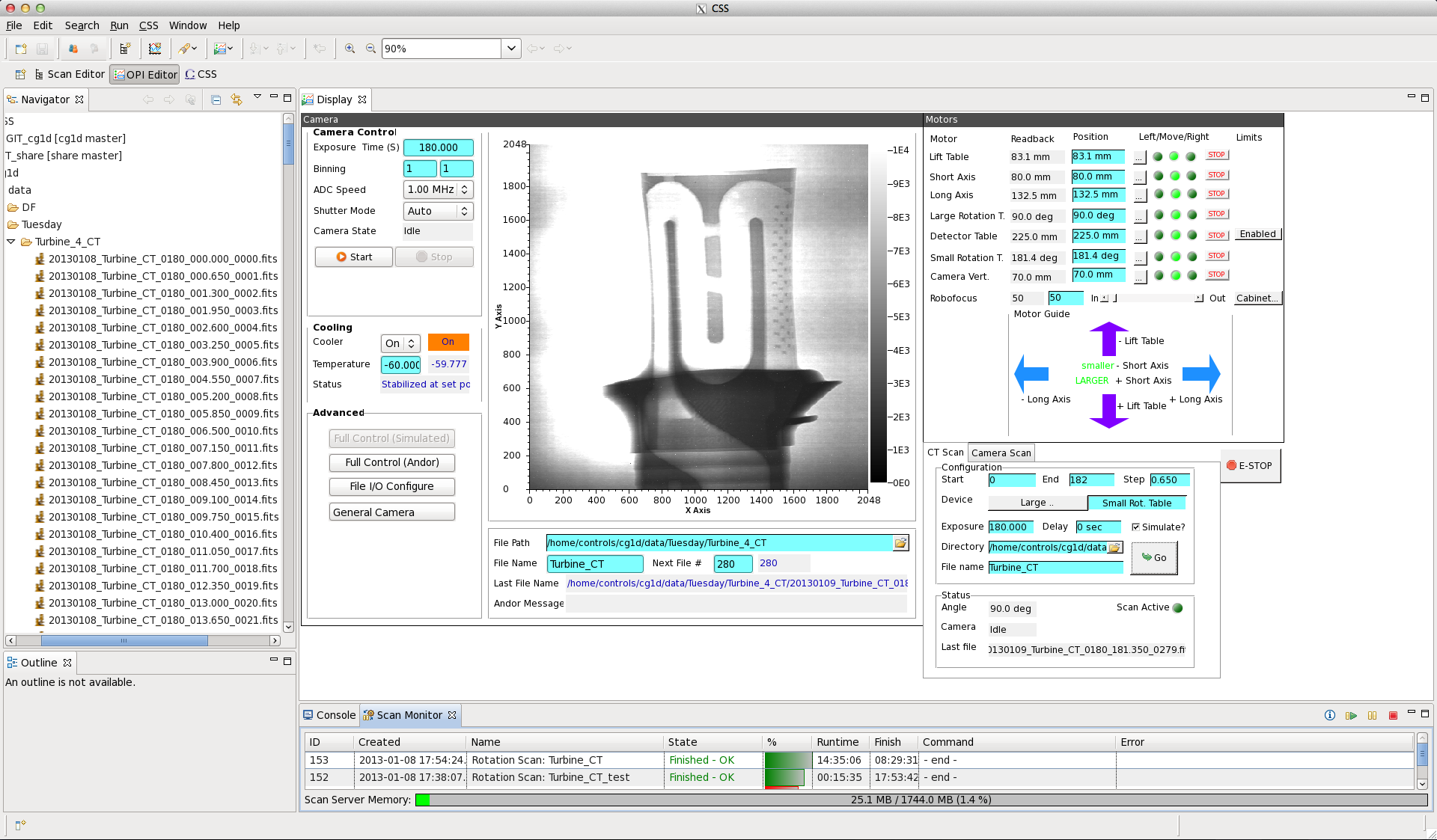 Scan Server
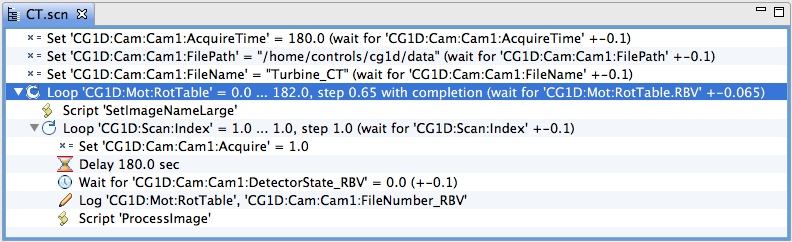 Alignment Scan
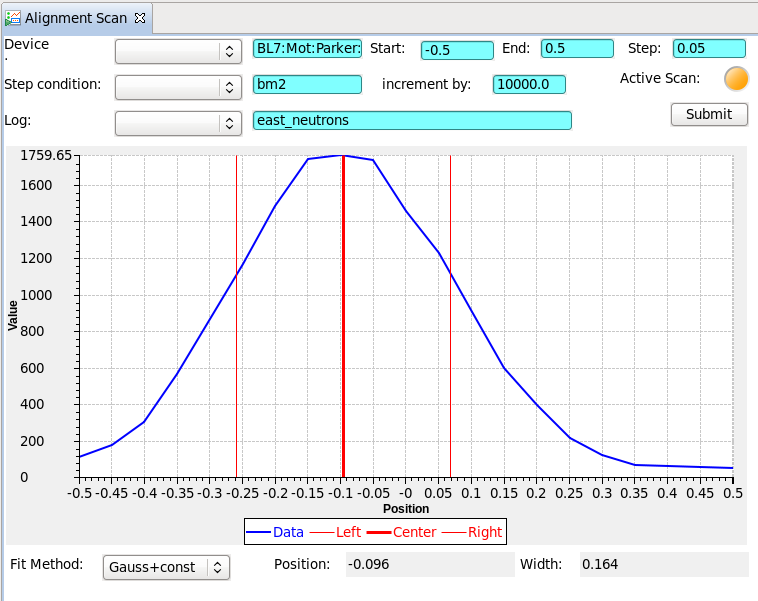 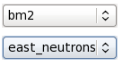 Table Scan
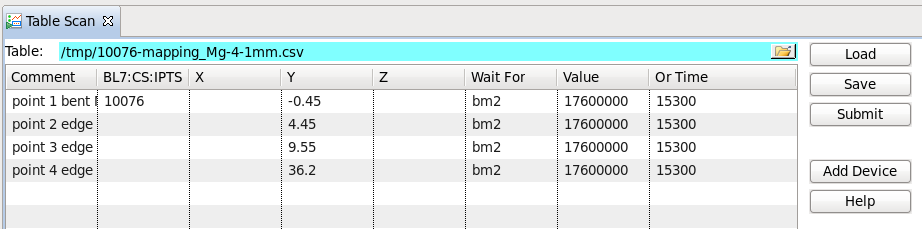 Load/save*.csv, *.xls
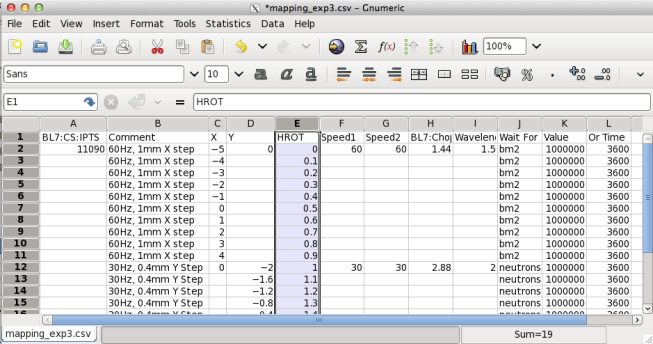 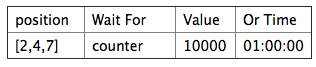 Scripted Scan
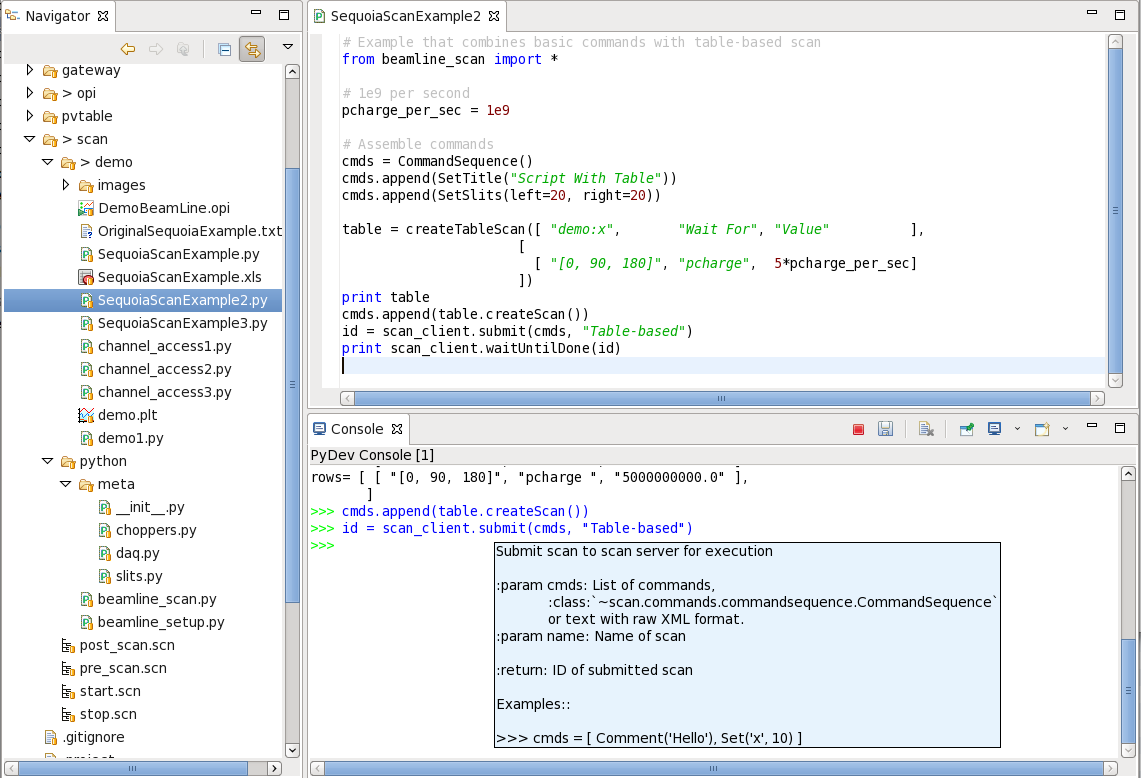 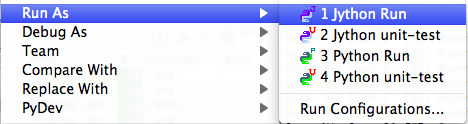 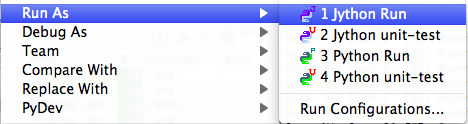 Parallel Command
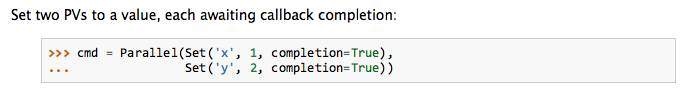 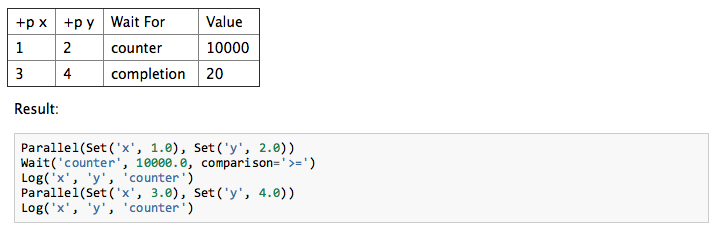 Sequence Command
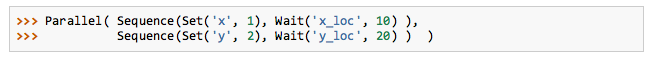 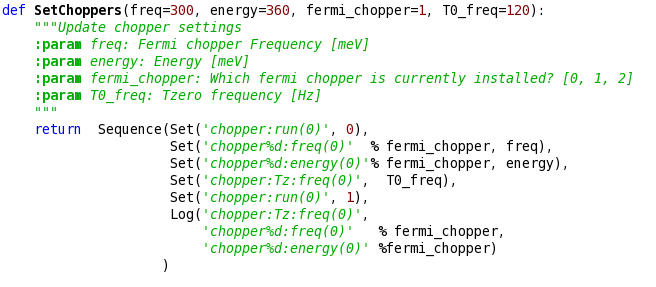 Scan Monitor
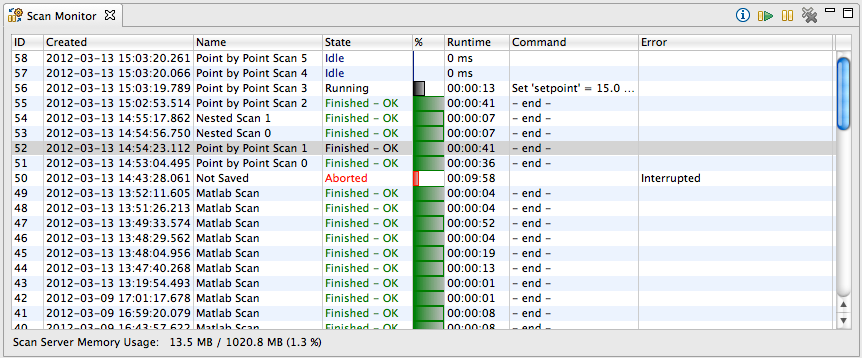 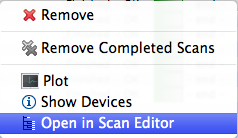 Scan Plot
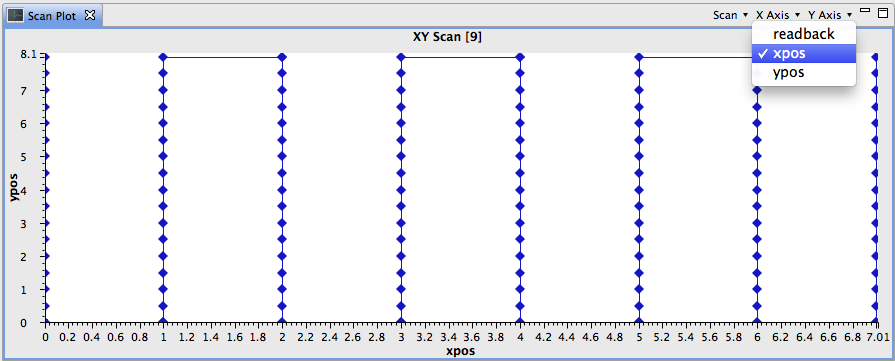 Plot variables logged by scan
Get data from Running or Finished scans
Summary
Scan System helps automate SNS since 2013
Scan Server: REST instead of JNI
Python API: Pure Python instead of Jython
Thanks to Qui Yongxiang, Guobao Shen, Dylan Maxwell
New Parallel & Sequence commands

Biggest Issue:
Can’t use numpy (Fortran) inside Script command (Jython)